Is J.K Rowling worth her net worth?
BY:TABITHA LINDSAY
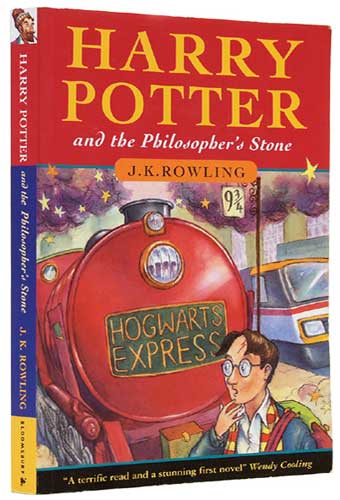 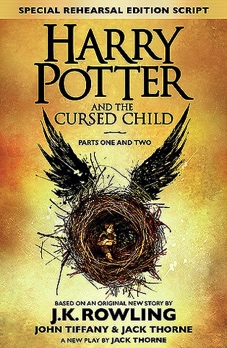 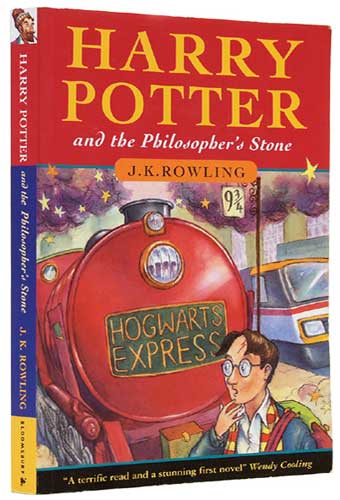 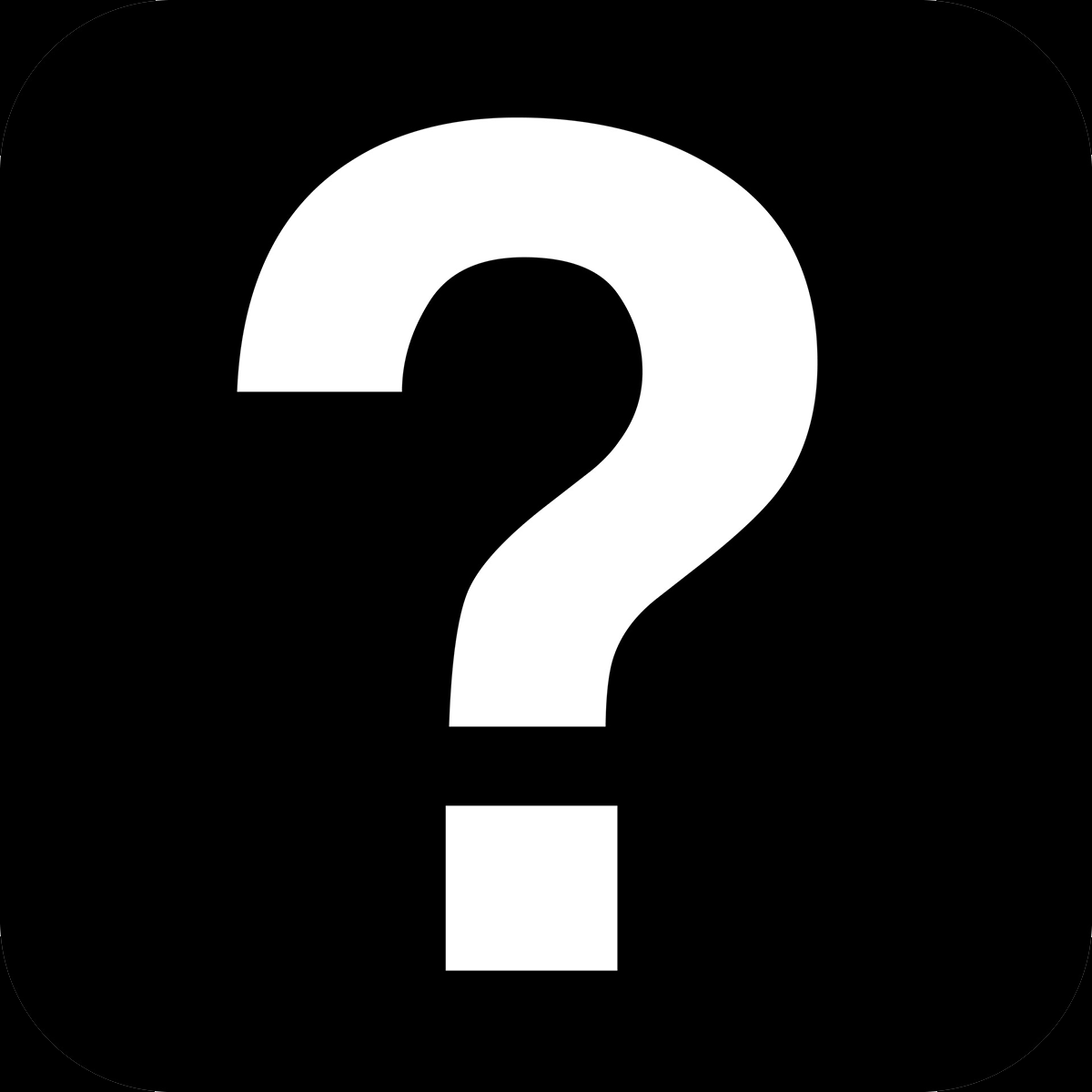 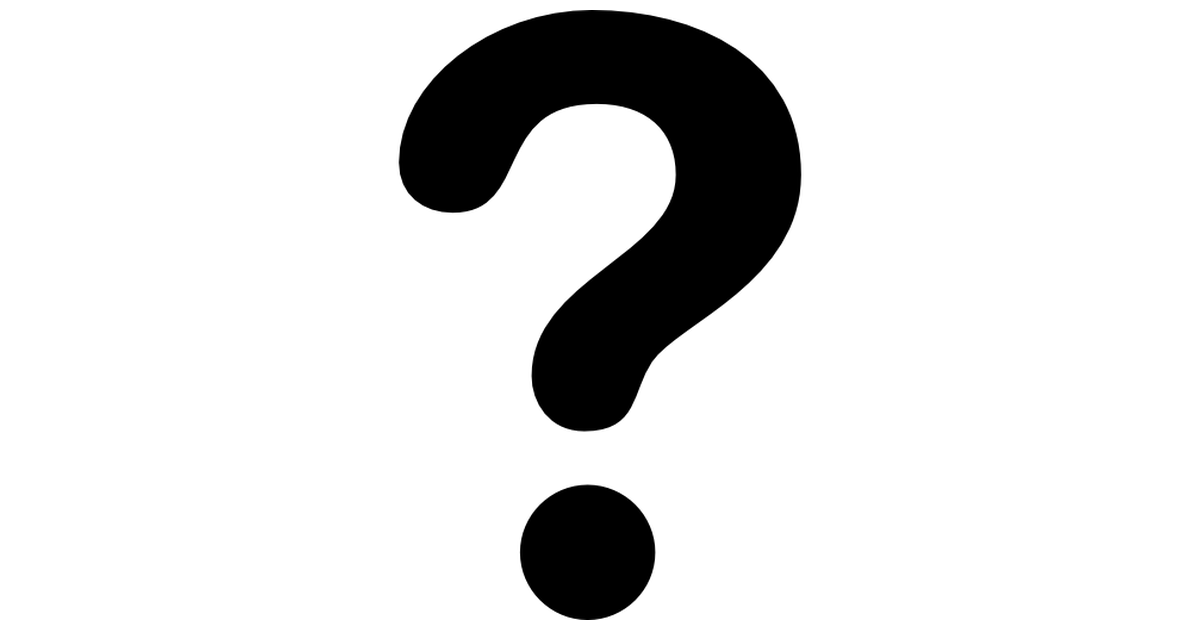 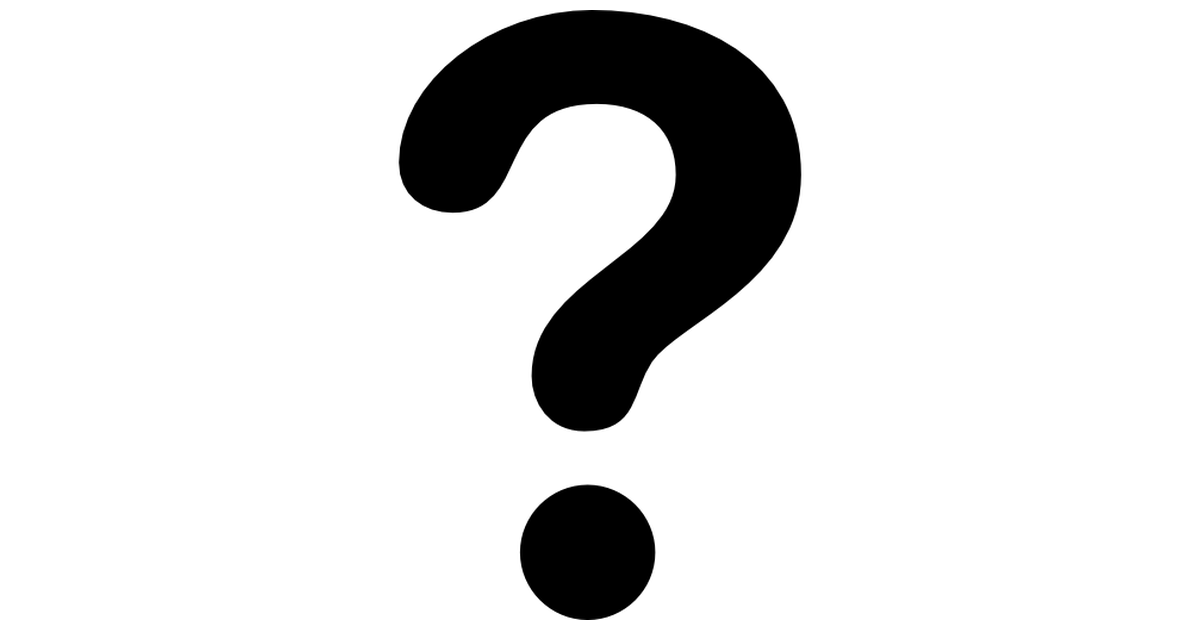 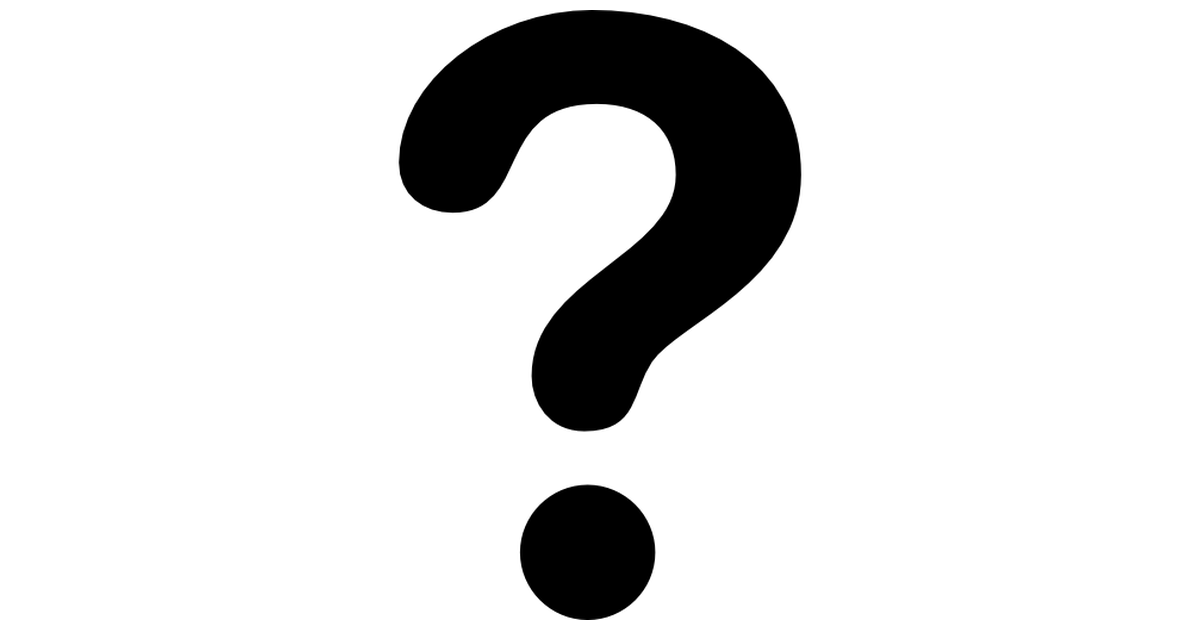 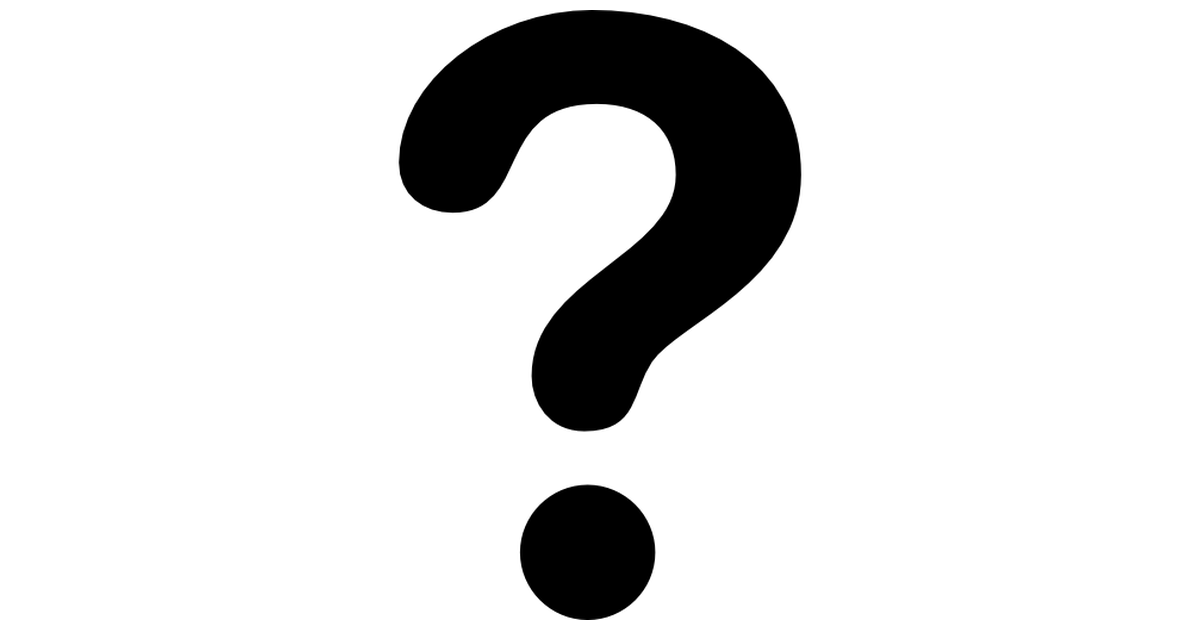 Why did I chose this question ?
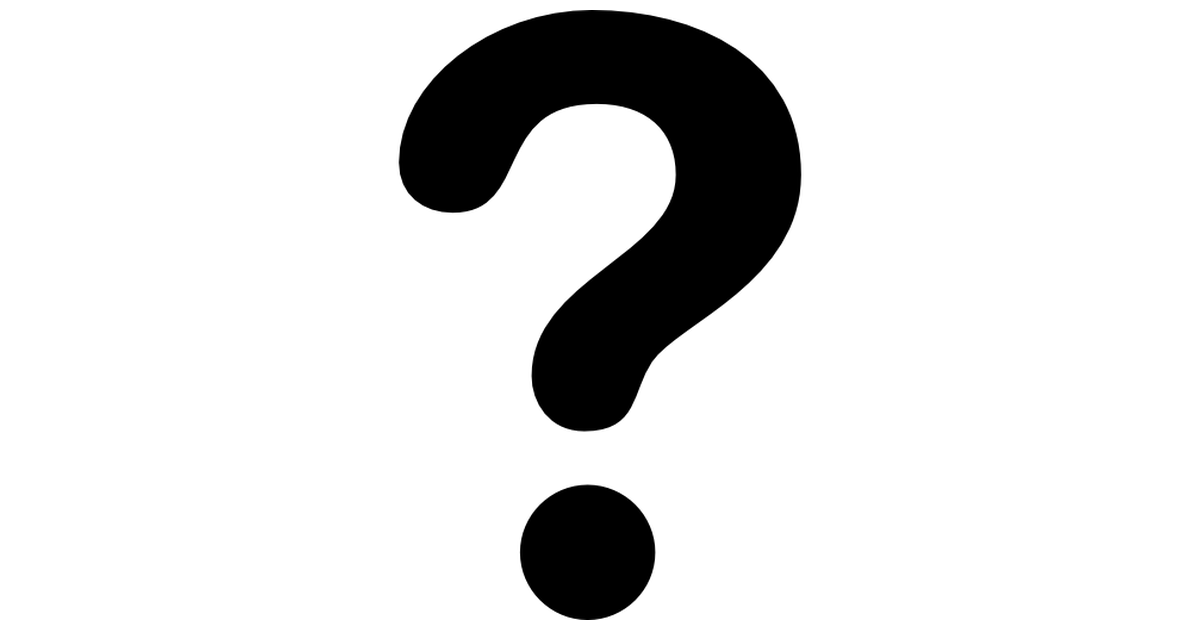 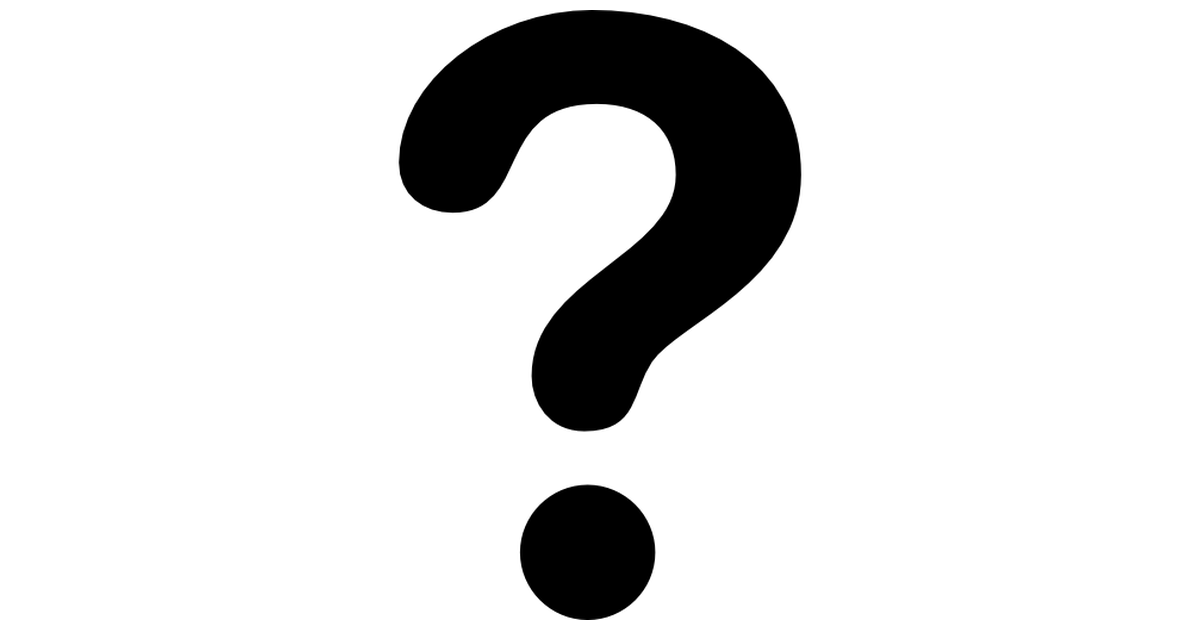 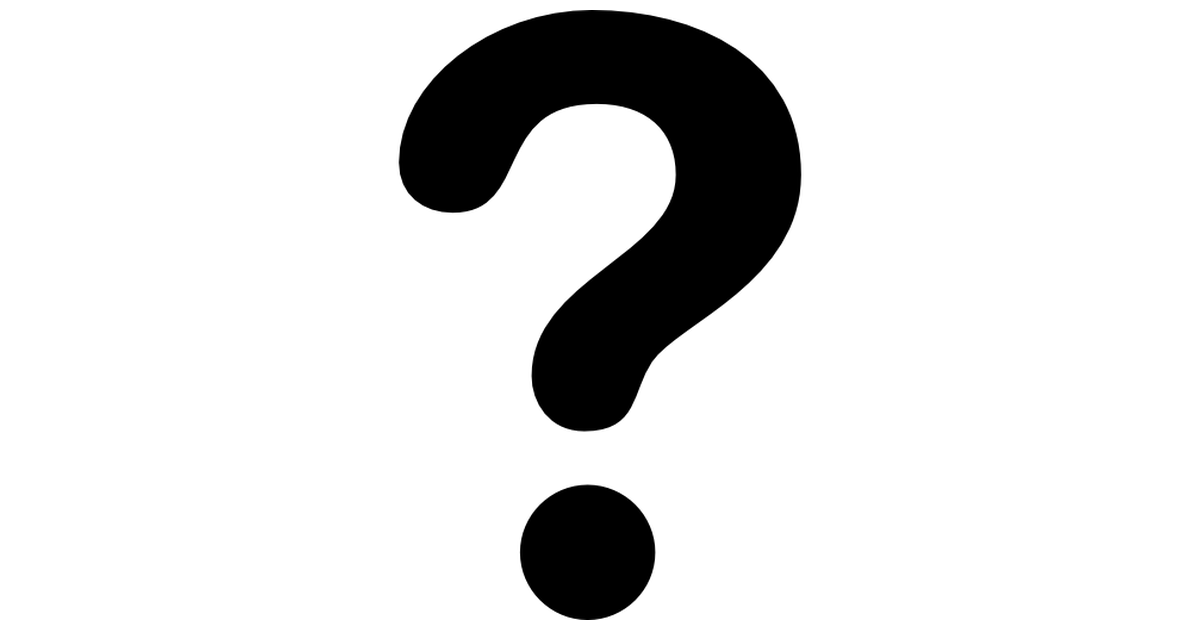 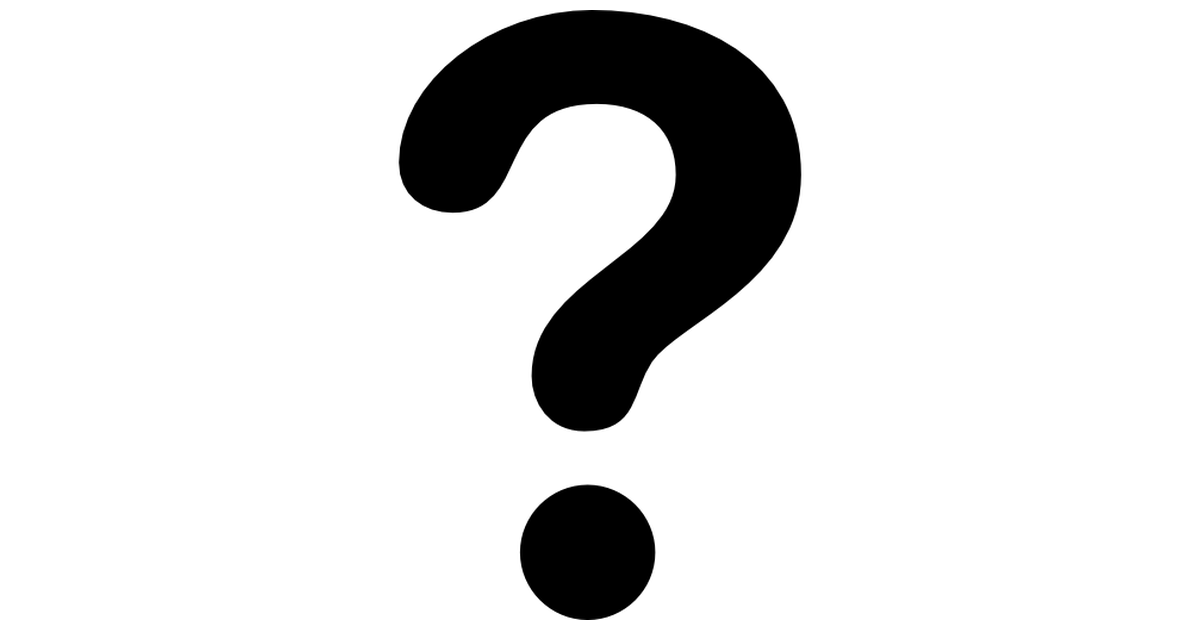 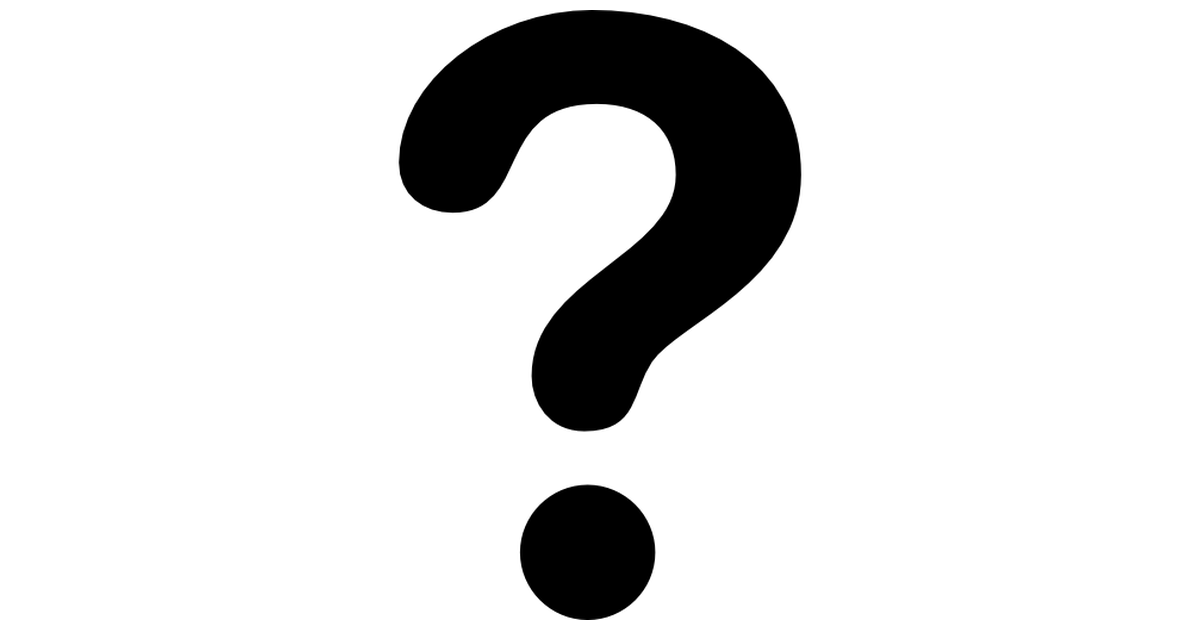 I love to read her books and read in general

I want to be able to show my parents how much math goes into one simple question
Raw Data
- Raw data is all the data that I collected to use for my math inquiry
I collected: 
- net worth, awards won and the number of books written by J.K Rowling and other authors
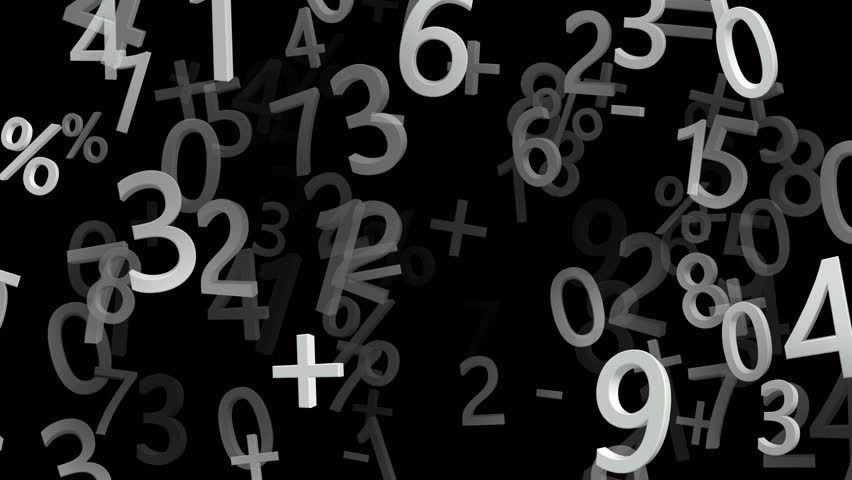 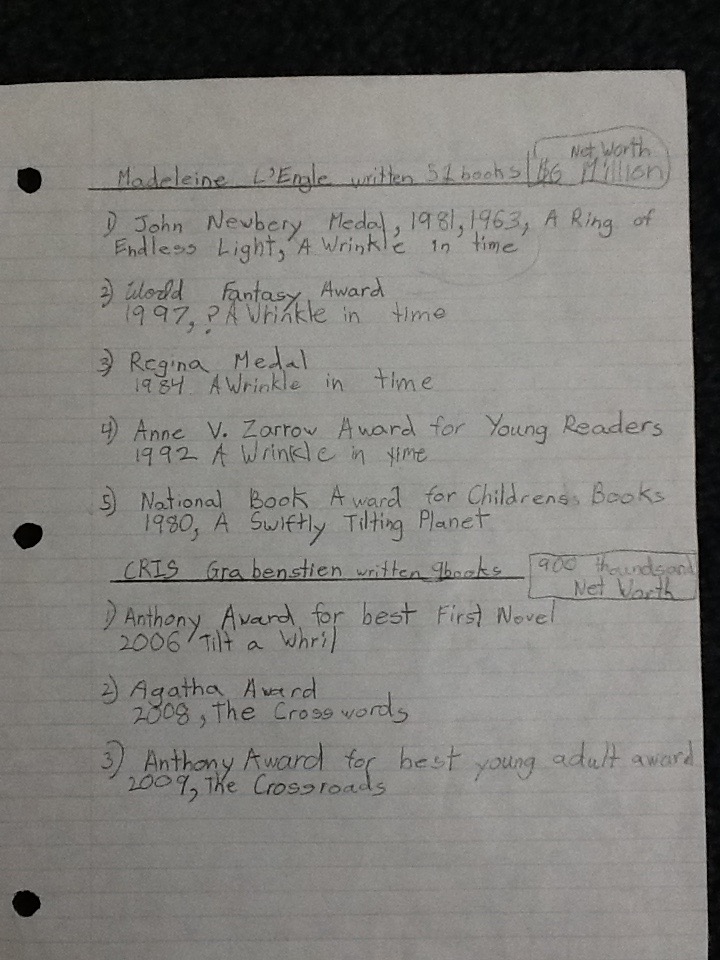 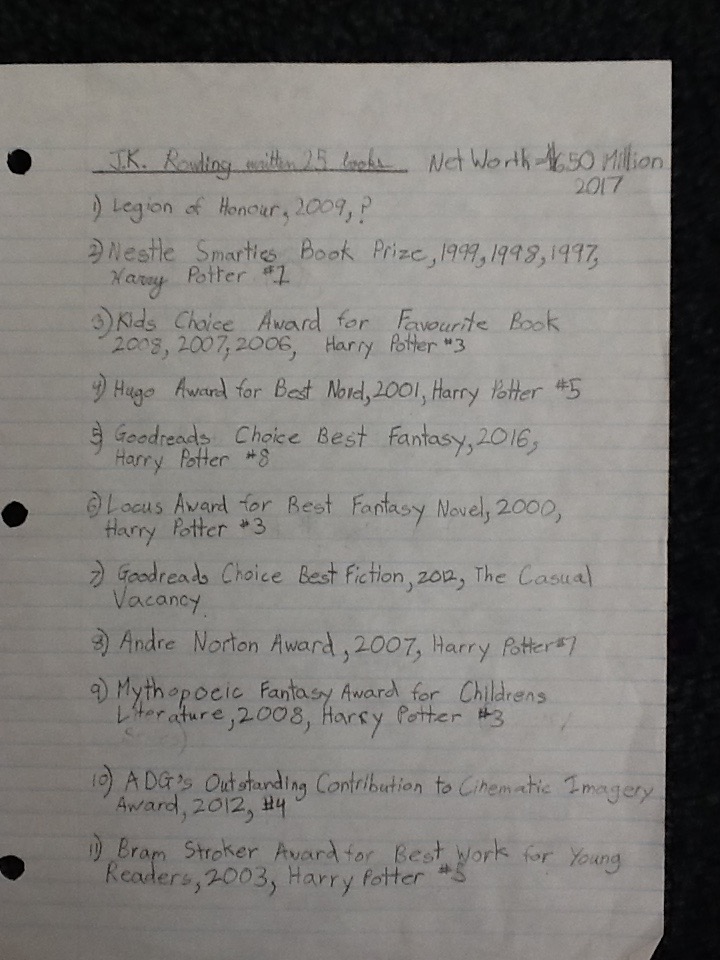 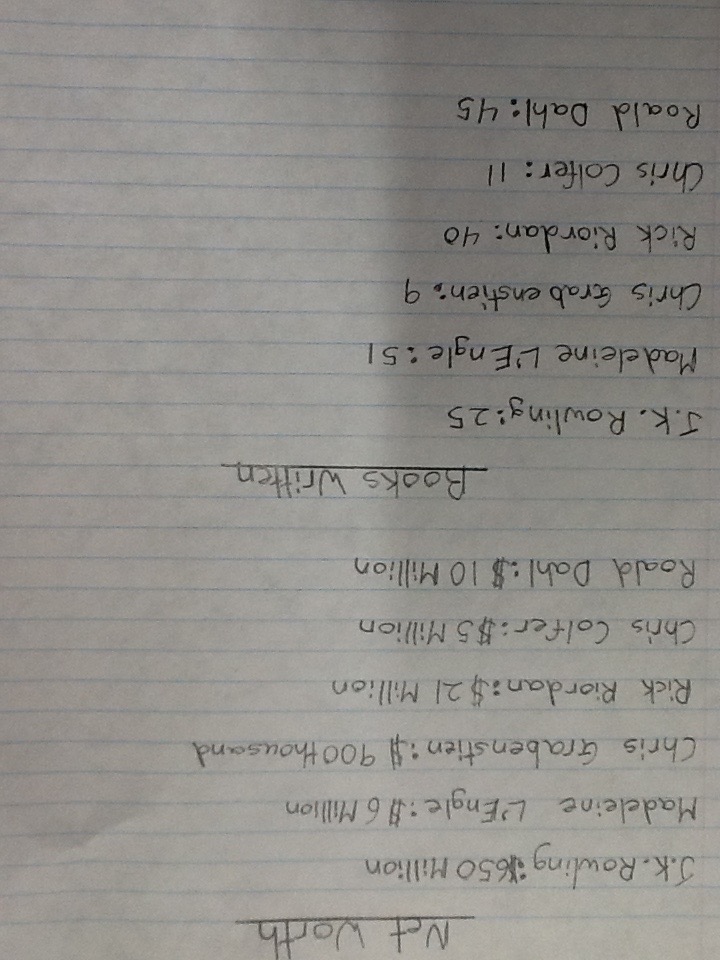 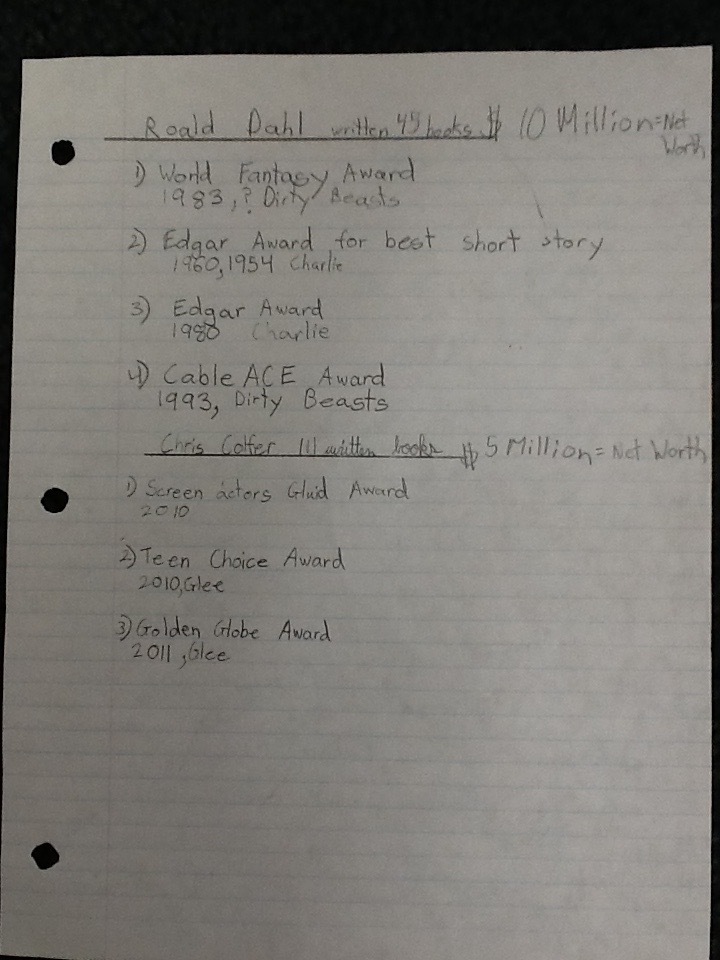 Calculated Data
-Once I found my Raw data I started using it to make calculated data
I found :
- Percentages (0%)
- Fractions (0/0)
- Decimals (0.0)
- Ratios (0:0)
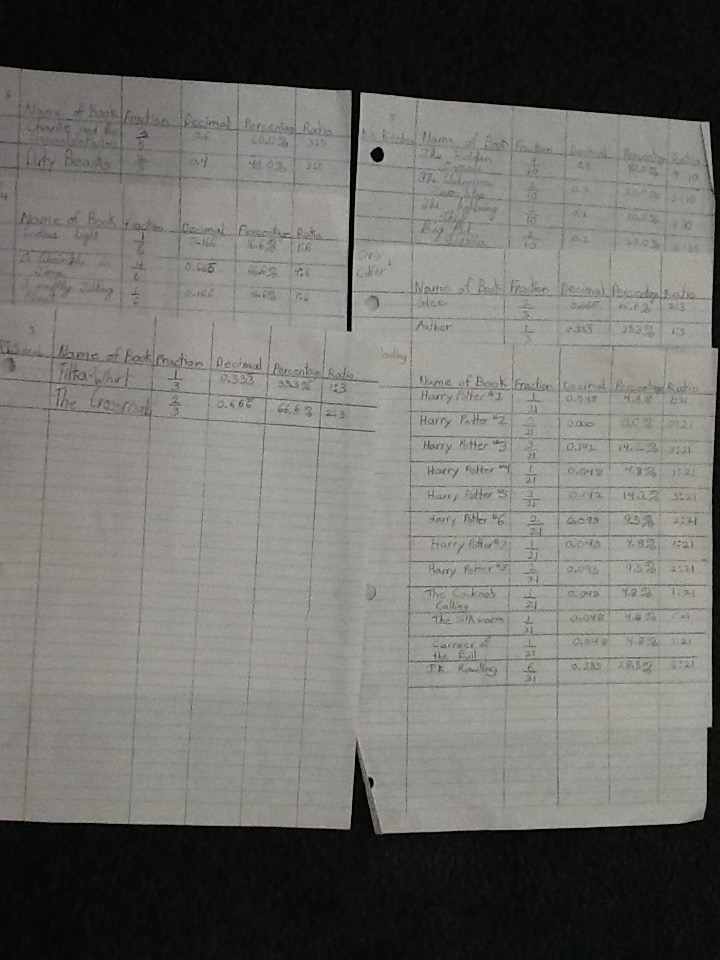 Rough Work
-In order to find all the calculated data I had lots of rough work
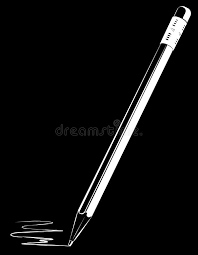 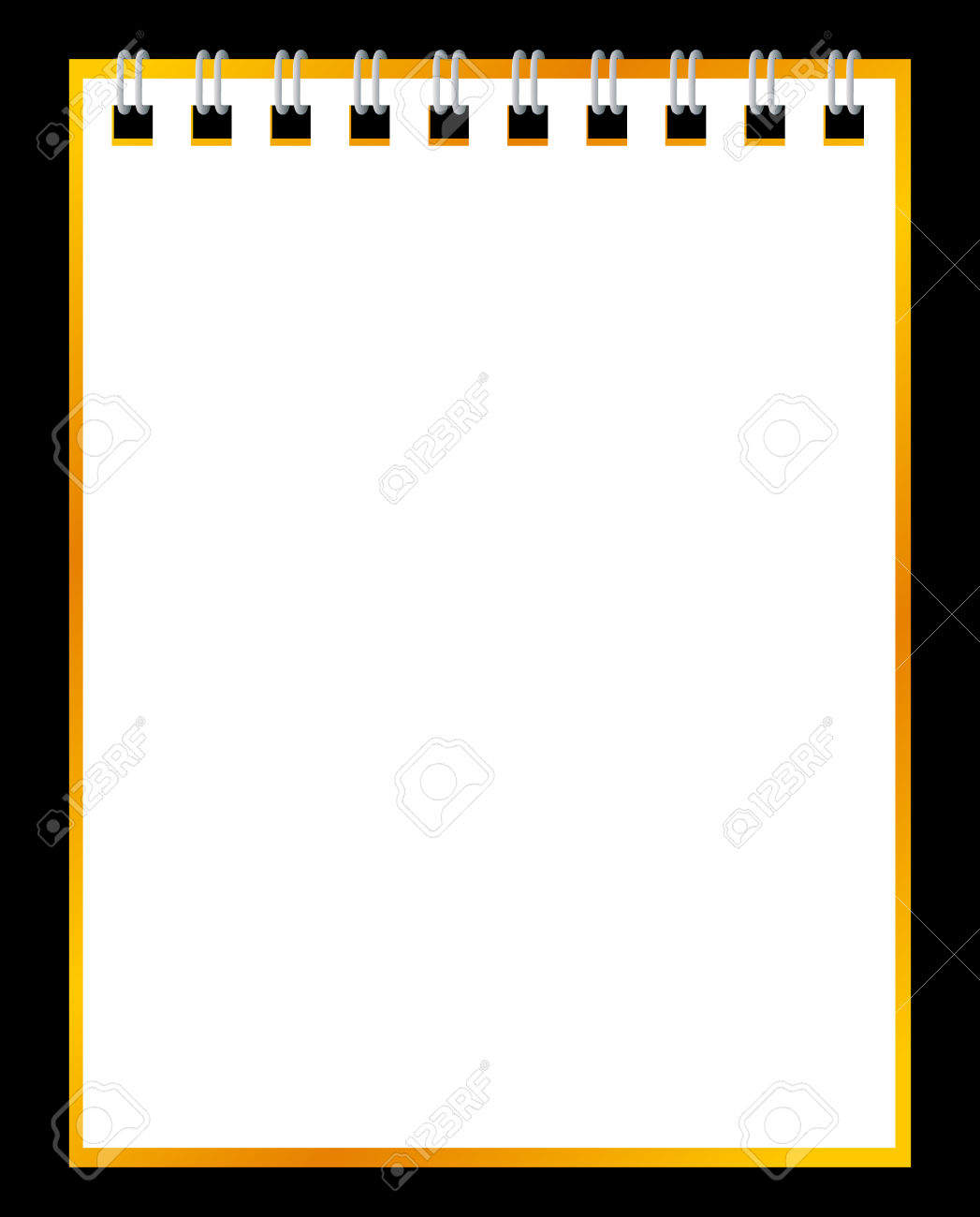 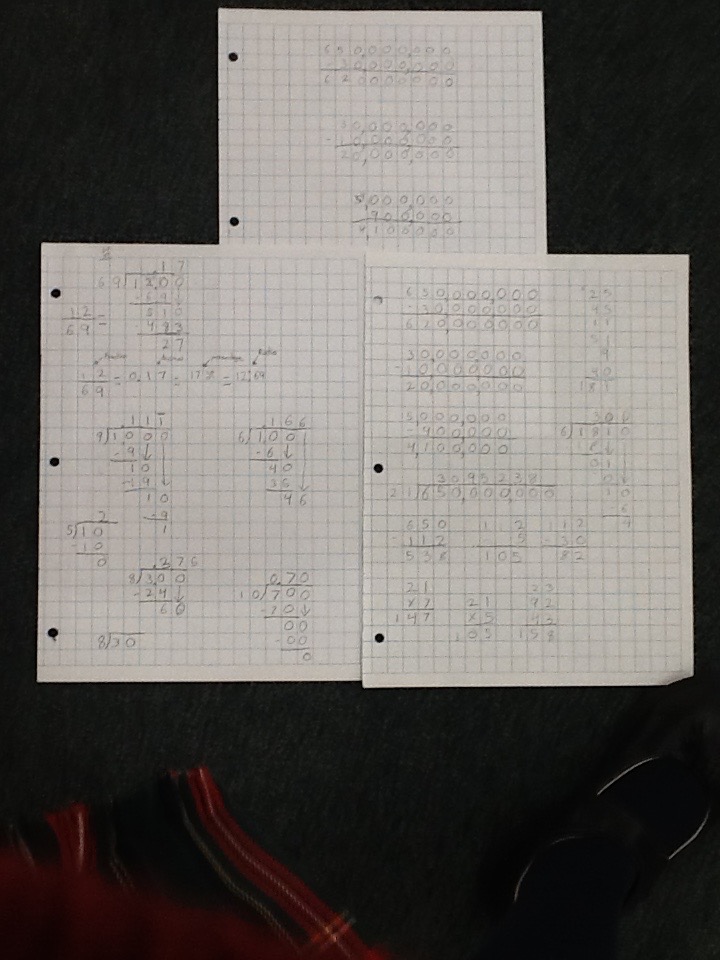 Tables
- For this project I had to keep myself organized
- I put all my calculated data into a table
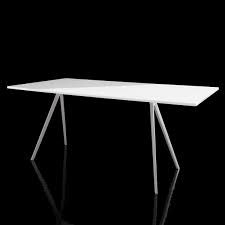 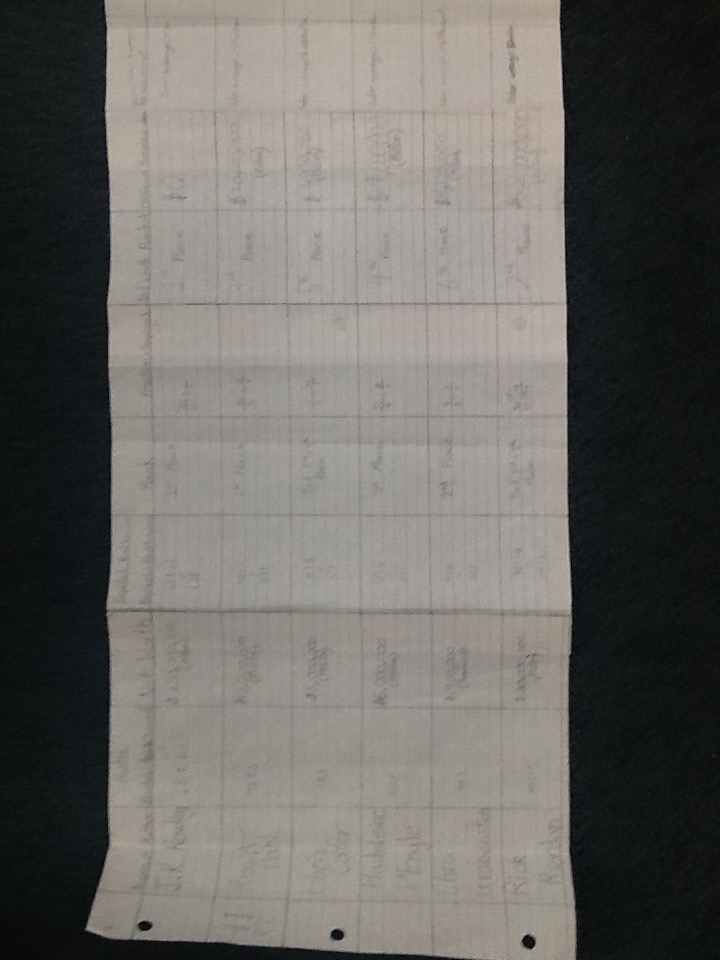 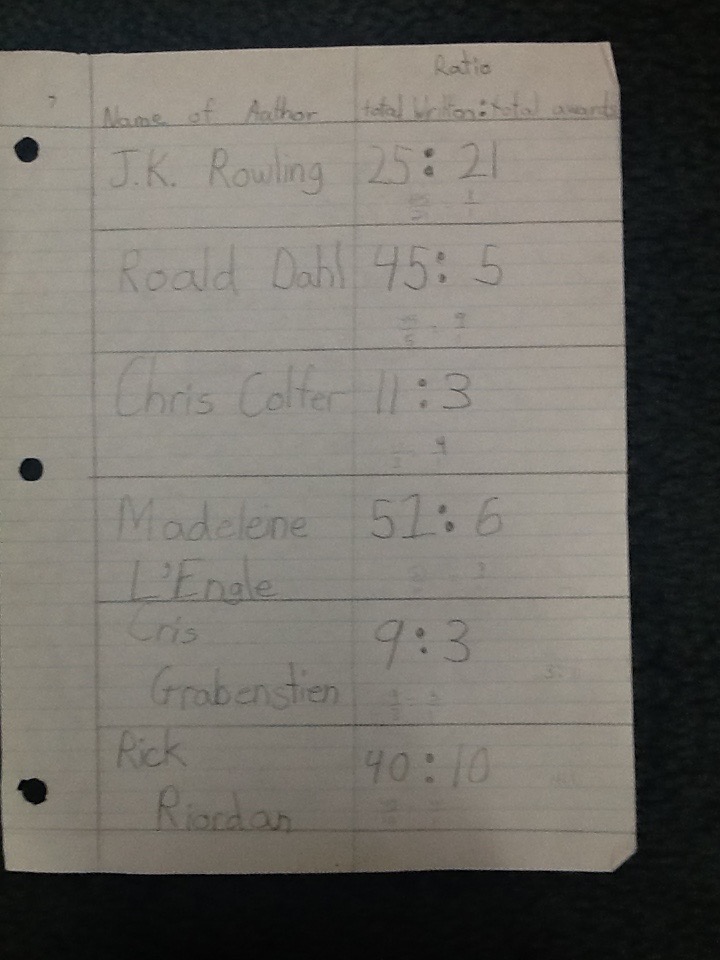 Conclusion
“Is J.K Rowling worth her net worth?” 

I compared J.K Rowling with 5 other authors  

I collected the same information for all six authors
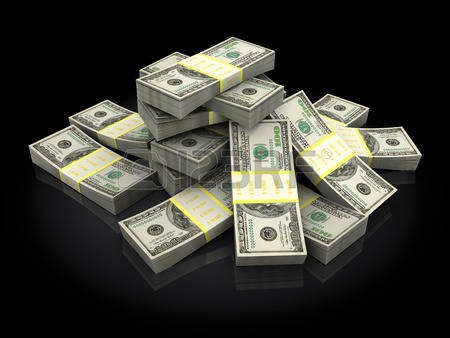 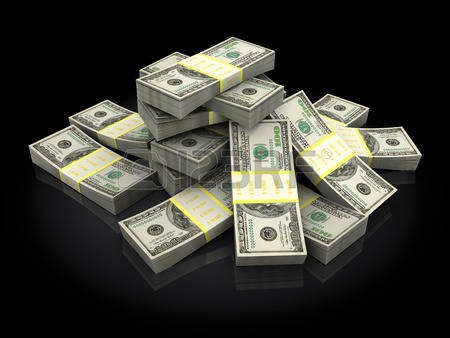 J.K Rowling is worth her net worth




She has the highest net worth but as you can see she has won an award for almost every book she has written (1:1 ratio).
For example Rick Riordan has the second highest net worth, but he has to write four books to receive one award.